Course Selection Night
Welcome to the 2024 Course Selection Night
Tonight’s Agenda
General Session:

Course Selection Information
Endorsements and Programs of Study Overview
Advanced Academics Overview
Career and College Planning Resources  [SchooLinks] Intro
Dismissal to Workshop Sessions
Wanting more information? Please attend this evening’s workshop sessions:

Programs of Study and CTE: Room
Dual Credit: Room
Advanced Academics (PAP, Pre-AP, AP, OnRamps): Room
College and Career Planning (College Board, Khan Academy, SchooLinks): Room
Explore courses, contents, clubs, etc.: Hallways
Counselor Corner (endorsements, graduation plans, course selection): Room
[Speaker Notes: Add rooms and any additional sessions/topics as desired [by campus]]
[Add Admin Crew]
[Speaker Notes: Add Admin info and pics]
[Add Counselor and CCF Crew]
[Speaker Notes: Add Counselor and CCF Names, Alphas, pics., additional roles, etc.]
Course Selection
Information:
For Additional Information Please See Counselor Corner, directly after the General Session
High School Timeline:

Course Selection in Skyward through “Career Plans”  begins Tuesday, January 17th and closes at 5:00 p.m. Friday, February 3rd.


Course Verification through Student one-on-ones begins Monday, February 6th and ends Friday, March 31st.
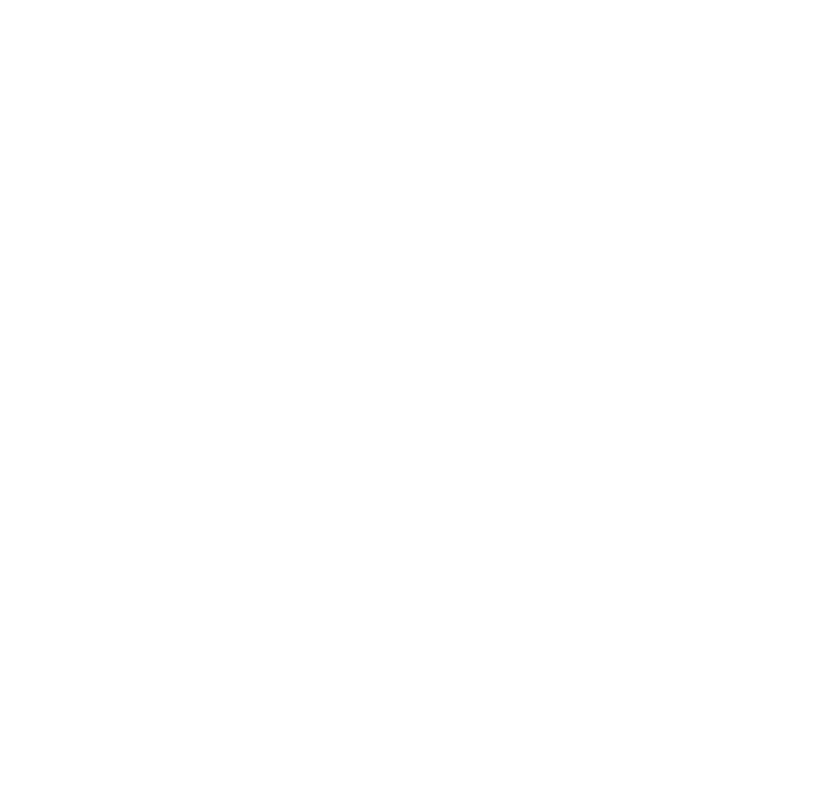 Course Selection Overview
Course Selection Catalog
[Speaker Notes: Update dates and campus specific info]
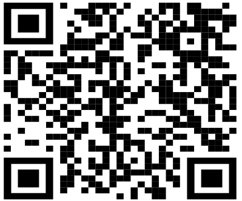 Career Plan/Skyward
Informational Video:
The district Career Plan templates are intended to serve as a guide to families when planning for graduation. All courses except the required Endorsement course can be changed to accommodate academic level and interest.

Written instructions can be found on each campus website under Counselor Corner. Look for 
      Career Plan Course Selection Instructions.

The QR Code will take families to an informational step-by-step video on how to complete the process. This too will be available on each campus website under Counselors Corner.

All choices will be verified and double checked by your child's counselor during the 
      course verification process to make sure they have the correct classes for that year.

We are here to help! This is a very exciting time and LCISD has some amazing options
      for your student.
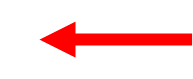 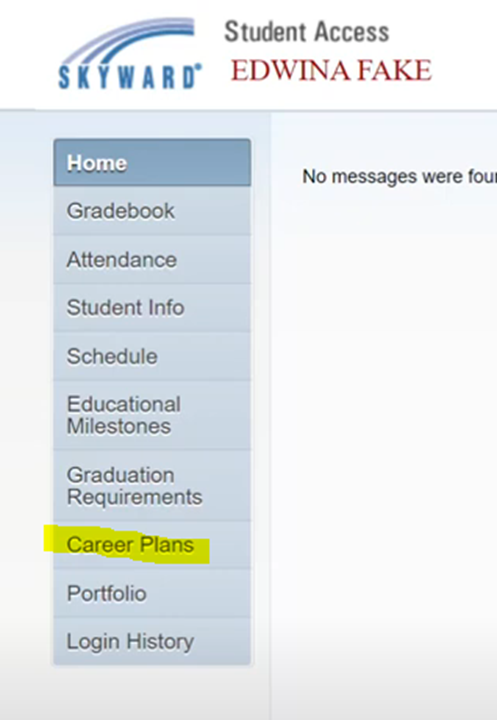 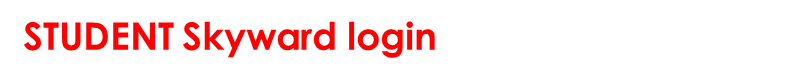 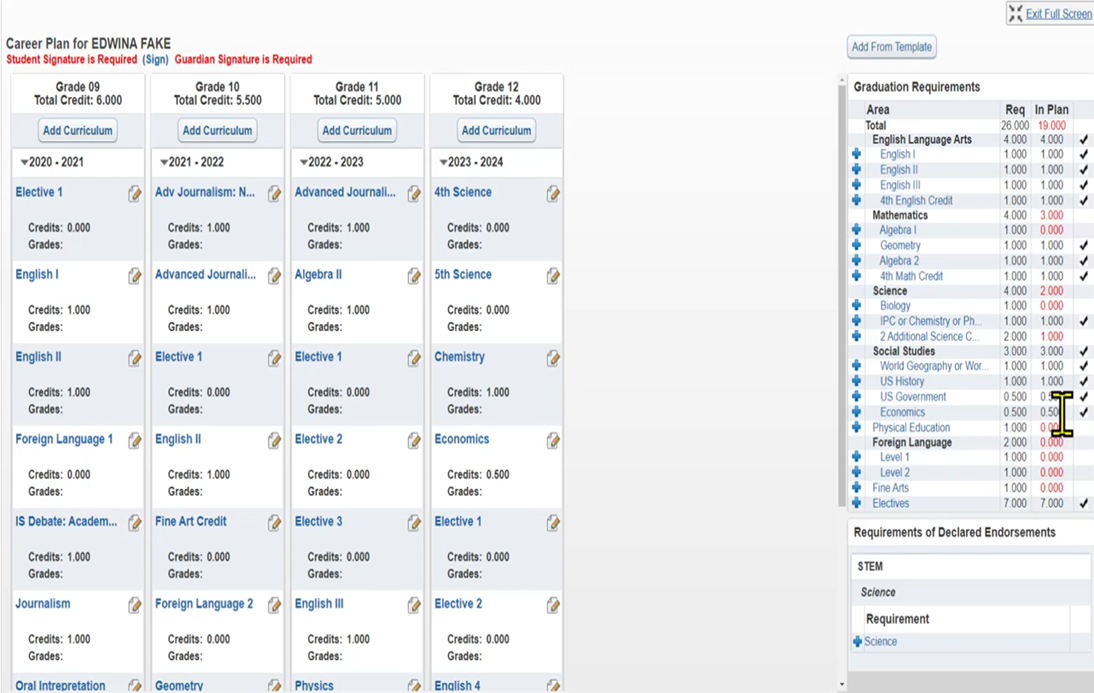 Endorsements and Programs of Study
Overview: 
For Additional Information Please Attend Workshop Session, directly after the General Session
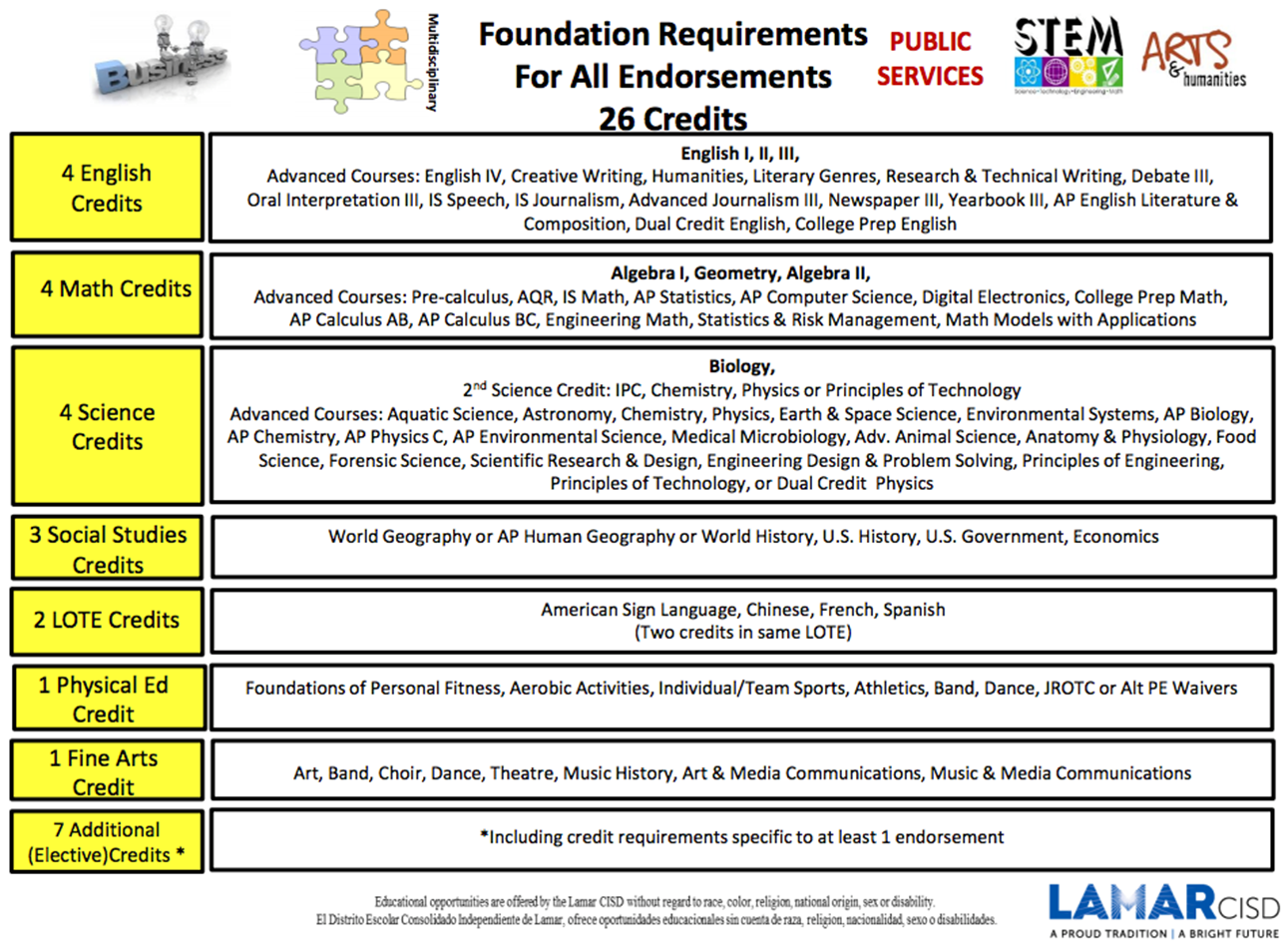 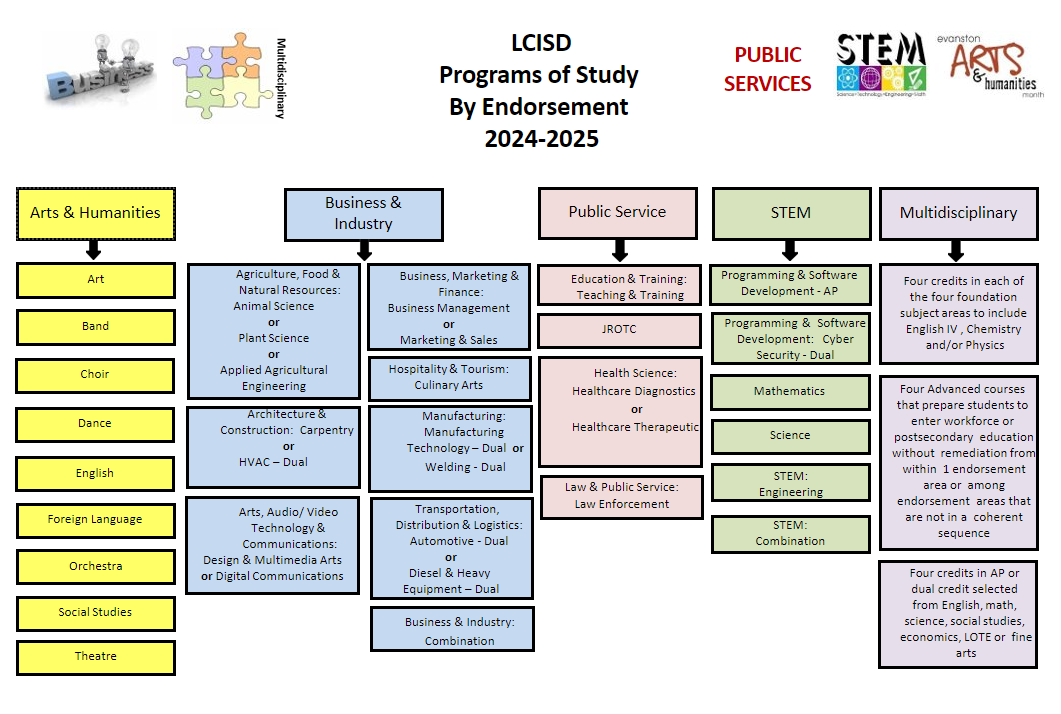 Programs of Study by Endorsement
Arts & Humanities
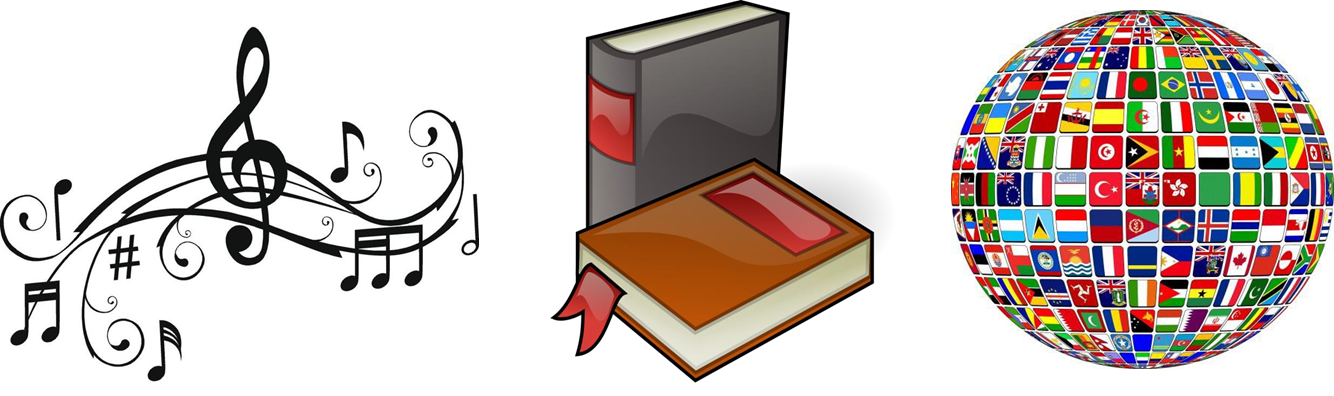 English 
&
Social Studies
Fine Arts
LOTE
[Speaker Notes: •Languages Other Than English (LOTE):
   4 levels of the same language in a LOTE OR
   2 levels of the same language in a LOTE and 2 levels of a different language in a LOTE (ex. ASL 1, ASL 2, French 1, French 2)
•Fine Arts:
   4 credits from 1 or 2 categories in Fine Arts (Art, Band, Choir, Dance, or Theatre)
•English:
   3 English elective credits in addition to the 4 required credits (ex. Creative Writing, Literary Genres, Humanities)
•Social Studies:
   2 Social Studies elective credits in addition to the 3 required credits]
Programs of Study by Endorsement
Business & Industry
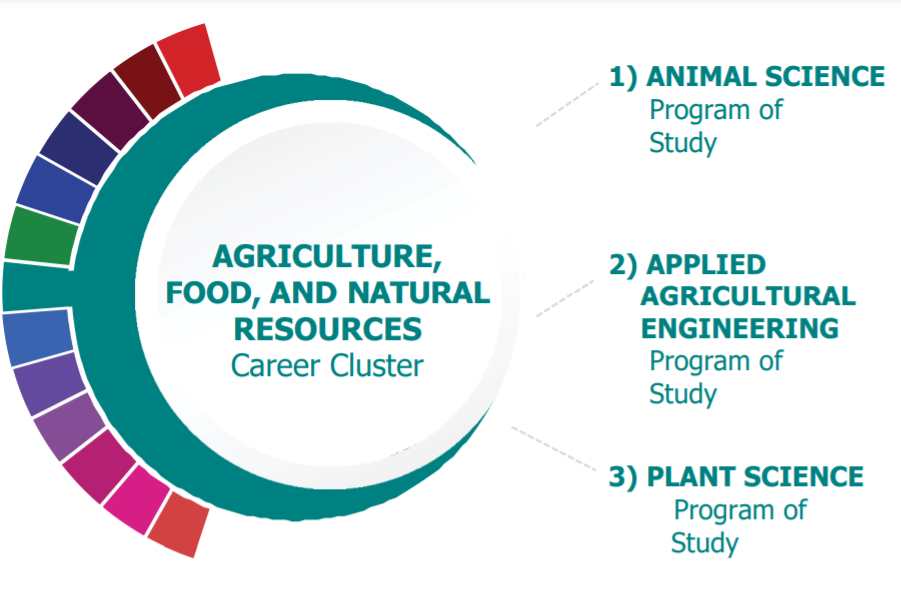 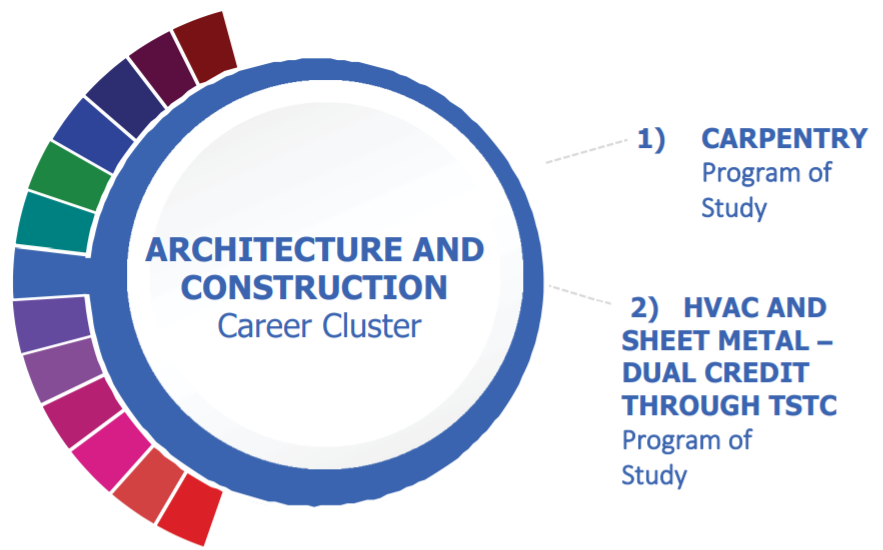 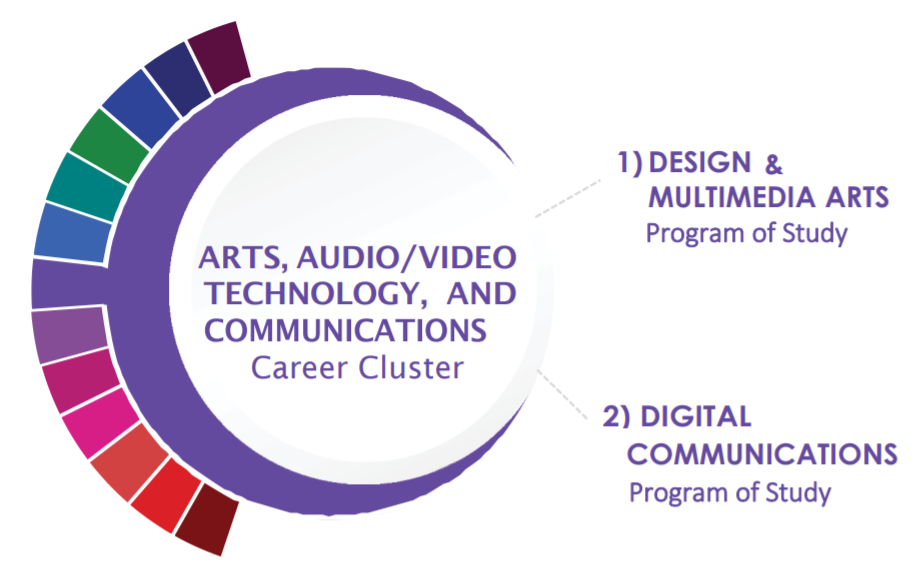 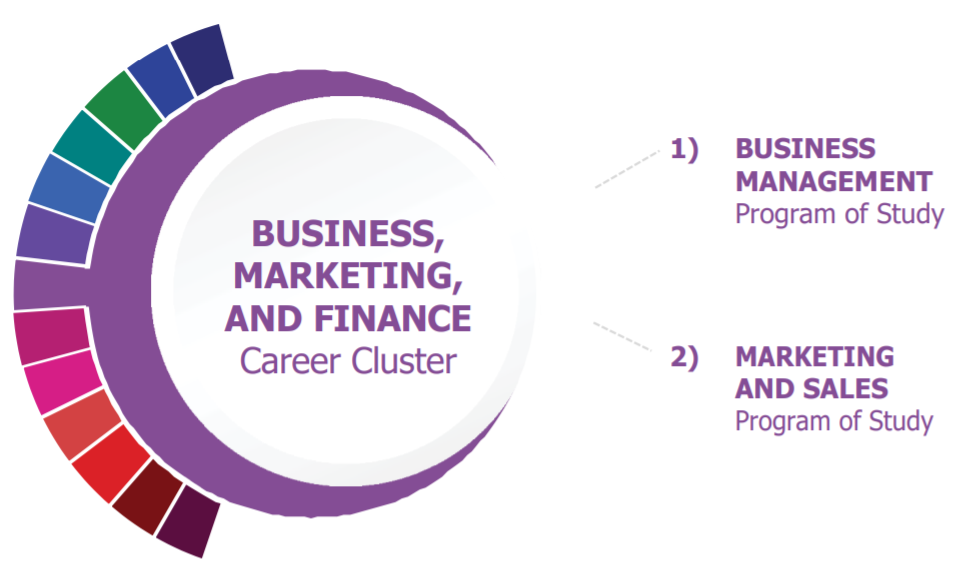 [Speaker Notes: •Career and Technical Education (CTE):
   There are many different pathway choices
   4 elective credits from the pathway of your choice such as Animal Science, Welding, Business Marketing, Culinary Arts, etc. 

•English:
   3 English elective credits in Broadcast Journalism, Newspaper, Yearbook, or Debate]
Programs of Study by Endorsement
Business & Industry
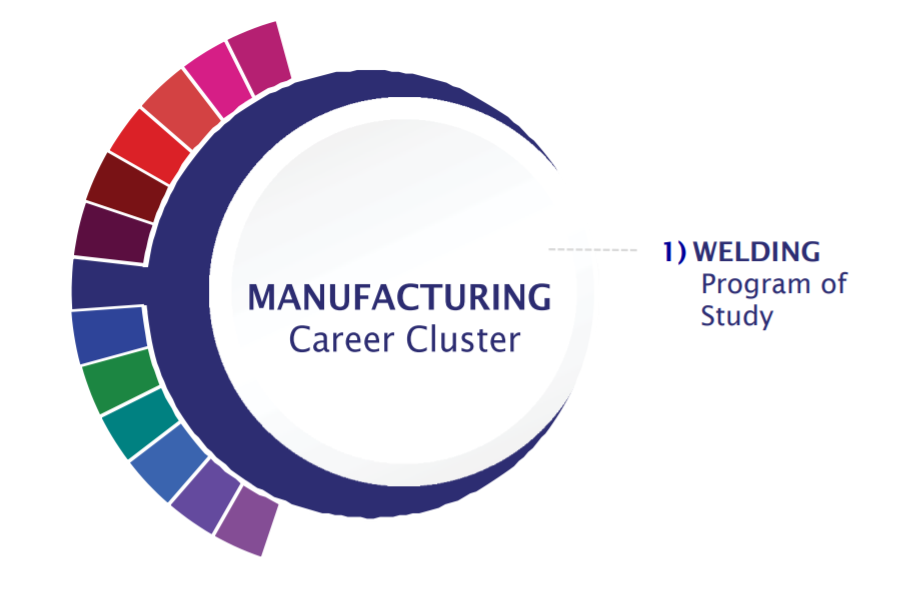 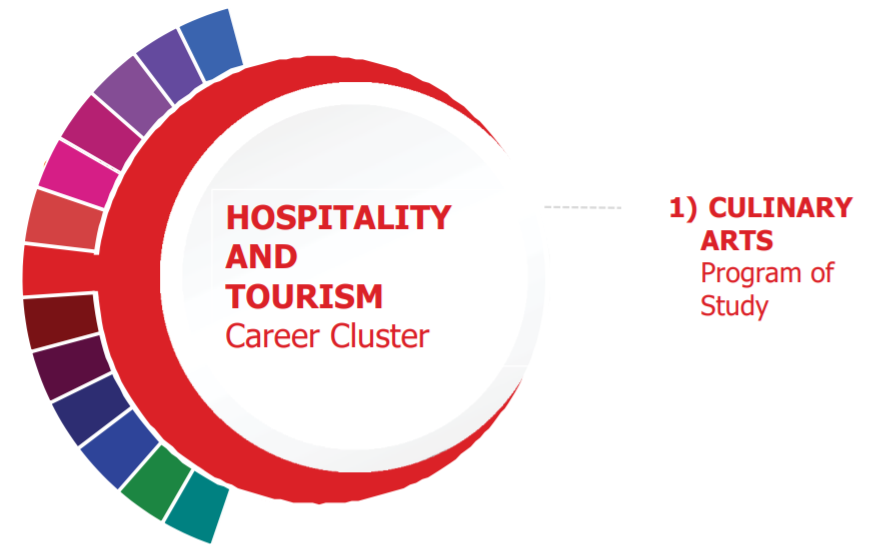 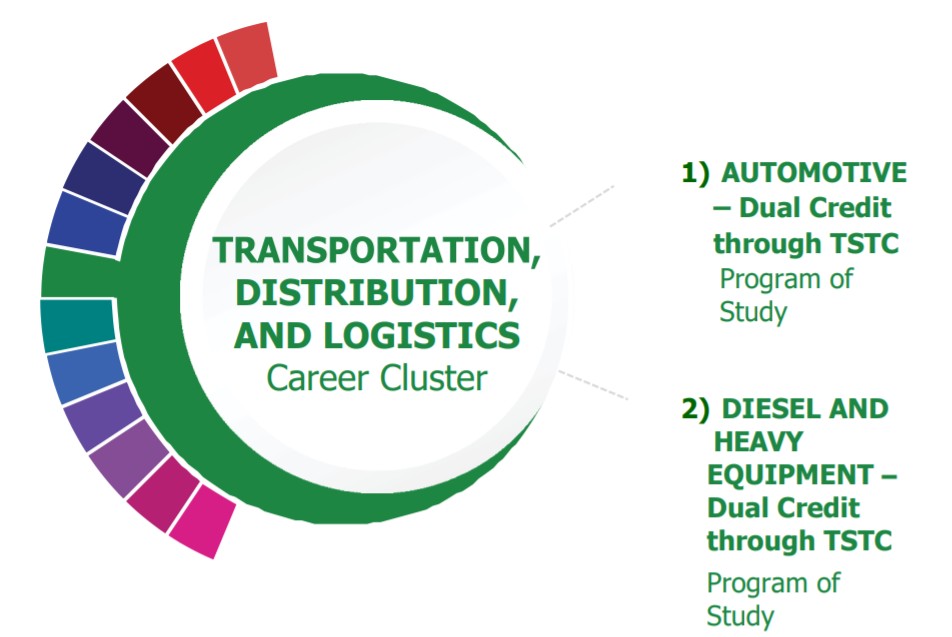 [Speaker Notes: Kayse]
Programs of Study by Endorsement
Public Service
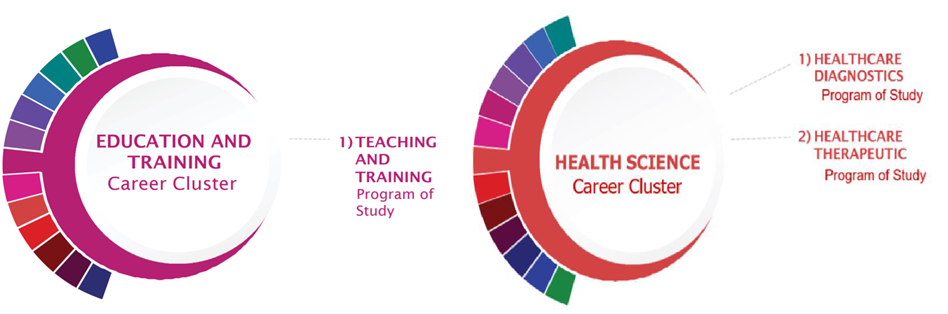 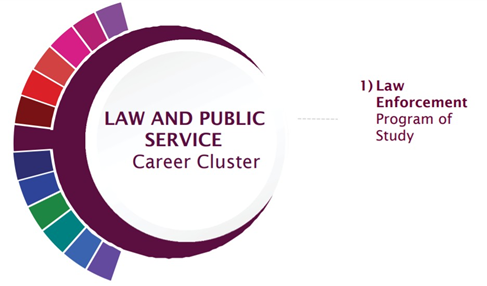 [Speaker Notes: •Career and Technical Education (CTE):
• Pathway options include:
•Education and Training
•Health Science
•Law Enforcement (not currently offered on campus)
•JROTC (bus to Lamar)]
Programs of Study by Endorsement
STEM
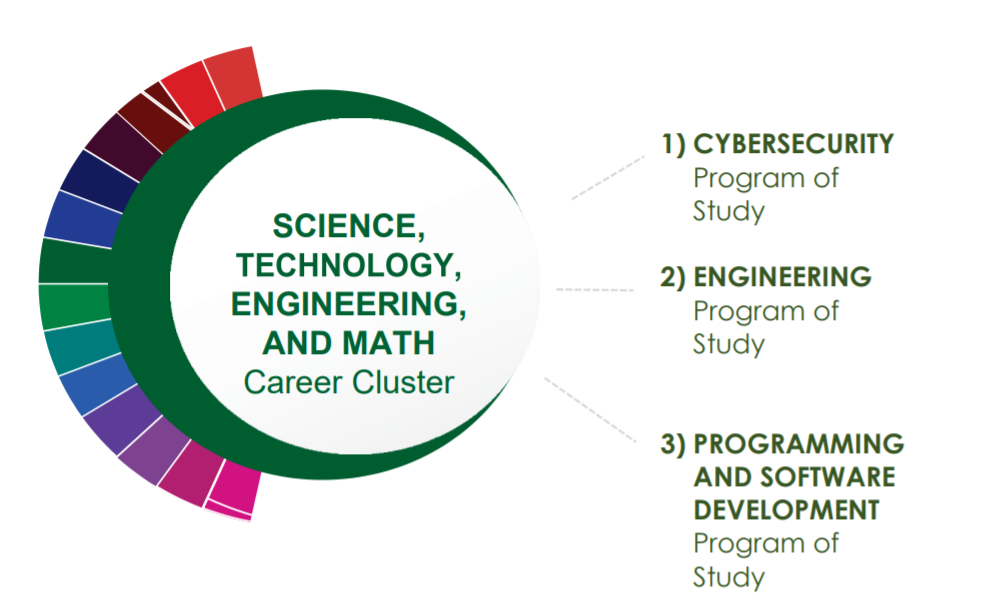 [Speaker Notes: IMPORTANT:  Algebra 2, Chemistry and Physics are required
•Engineering (Project Lead the Way): 
   4 course sequence
•Programming & Software Development 
  Computer Science
•Math: 
   A total of 5 credits in math
   Must include Algebra I, Geometry, Algebra II, and 2 additional math courses for which Algebra II is a prerequisite
•Science: 
   A total of 5 credits in science 
   Must include Biology, Chemistry, Physics, and 2 additional science course]
Programs of Study by Endorsement
Multidisciplinary

Advanced Courses:
4 advanced courses (3rd or 4th course in a pathway) from within one or more endorsement areas
Four by Four:
Four courses in each of the four foundation subjects 
English (must include English IV) 
Math
Science (must include Chemistry or Physics)
Social Studies
AP or Dual Credit:
4 total credits of AP or Dual Credit courses from English, Math, Science, Social Studies, Economics, LOTE, or Fine Arts
Endorsements MIPs (Most Important Points and Recommendations)
Recommendations, FAQs)
[Speaker Notes: Kayse and Roberts]
Counselor Corner Room:
Need More Info?
Counselor Corner and Resources
[Speaker Notes: Add Website, resources, room for following workshop]
Advanced Academics
Overview: 
For Additional Information Please Attend Workshop Session(s), directly after the General Session
Advanced Academics
Pre-AP and PAP
1.2 Multiplier
No college credit
College Board Pre-AP Algebra I 
PAP are Pre-Advanced Academics courses (non-College Board)
Grades 6-12
Dual Credit and Dual Enrollment
1.3 Multiplier
College credit based upon college grade
HS and College Gradebooks
Grades 11-12
Advanced Placement (AP)
1.3 Multiplier
College Credit based on exam score 
HS gradebook only
Grades 9-12
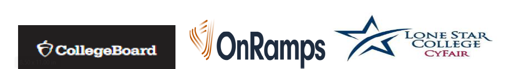 *for campus specific course questions please visit the Counselor Corner during workshops
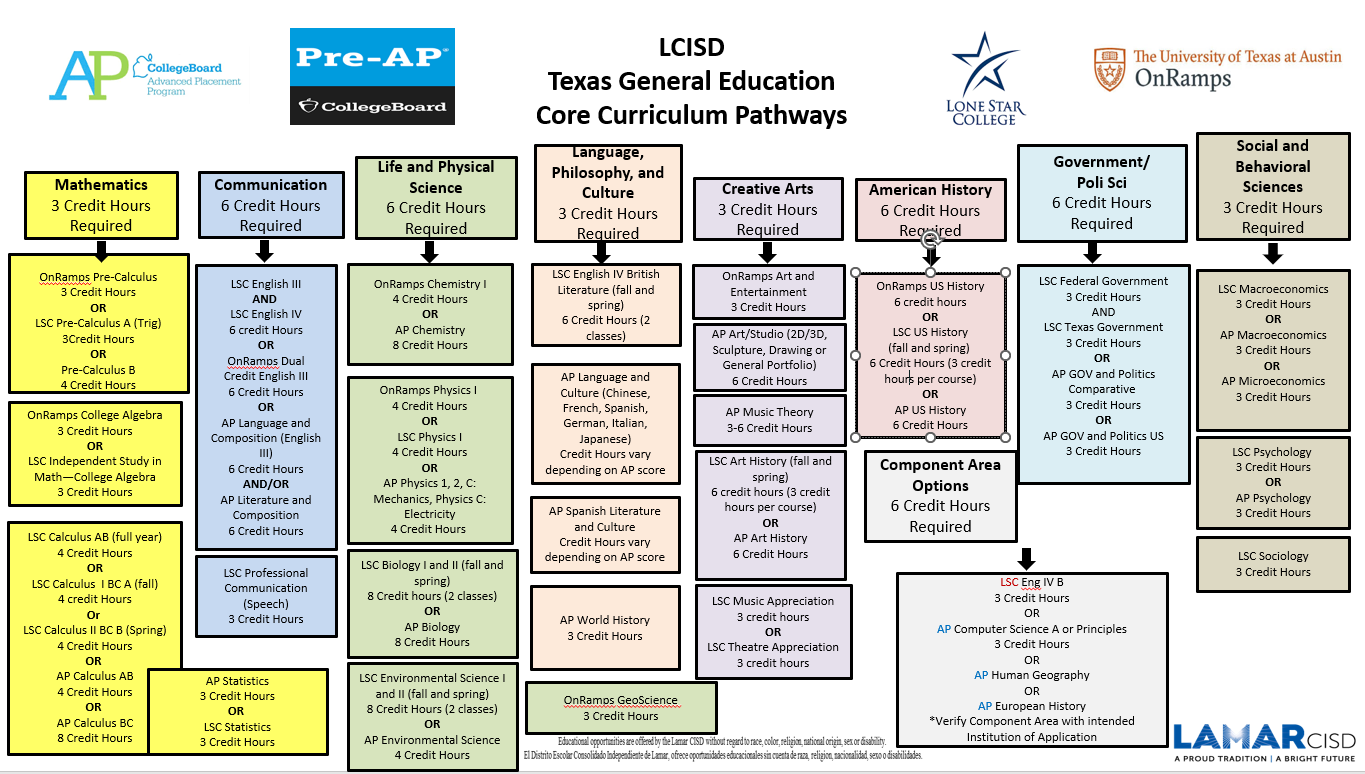 [Speaker Notes: Pathways to be discussed in workshop and just note that this can be found in the course guide (Advanced Academics Section)]
Join us in workshops for additional information.
Dual Credit
AP, Pre-AP, PAP
Workshop Room:
Workshop Room:
[Speaker Notes: Add Workshop Room Numbers]
SchooLinks
College and Career Planning Resources:
For Additional Information Please See Counselor Corner, directly after the General Session
Need Additional College and Career Readiness Information?
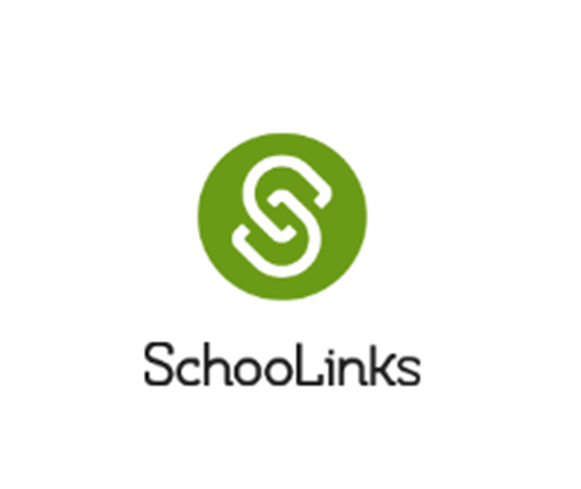 Workshop with College and Career Facilitator: Room 

Assistance with SchooLinks, College Applications, Khan Academy and College Board, and much more.
•LCISD’s College and Career Exploration Tool for grades 6-12

•It is a modern College & Career Readiness platform with over 80 experiences such as career interest inventory assessments, college and career search, internship matching, portfolio, scholarships and more

•This can be accessed through the student’s Class Link account.
SchooLinks
College and Career Readiness Platform
Workshops:
Counselor Corner: 
Room: 

Get your endorsement and course selection, as well as graduation planning 
questions answered.
CTE Workshop:
Room: 

Learn more about the numerous courses within Lamar CISD's Programs of Study.
Dual Credit: 
Room: 

Learn about enrollment, courses offered, and the benefits of Dual Credit Programming
Advanced Academics:
Room: 

Learn about courses, exams, and the benefits of Advanced Placement courses.
Workshops:
[add]:
Also, visit with teacher, clubs, and much more...
[add pictures from last year or list]
[Speaker Notes: Add Counselor and CCF Names, Alphas, pics., additional roles, etc.]
Course Selection Night
Thank you!